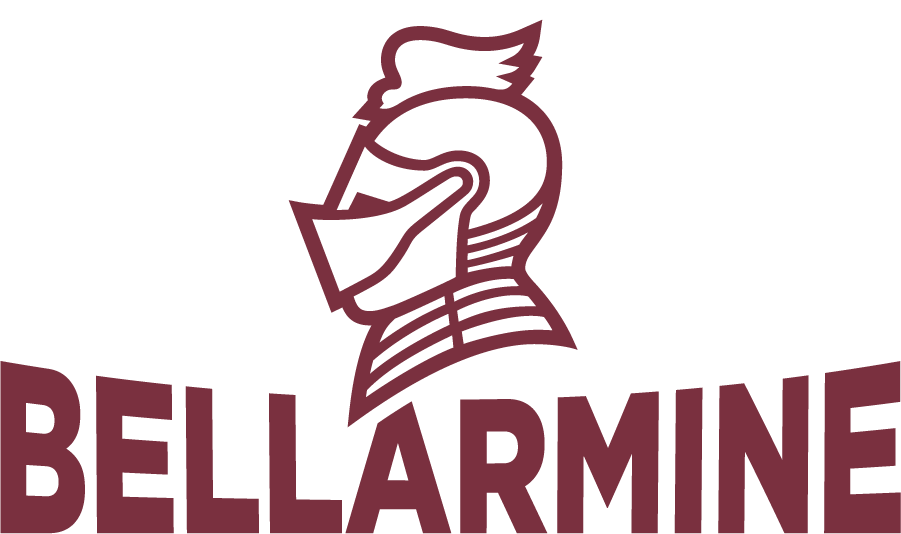 Building a Program:
What No One Tells You
Andrew Whitley, Head Men’s Lacrosse Coach, Bellarmine University
PROGRAM BUILDING
YOU ARE HIRED!!  NOW WHAT?!?!
Day 1: Accept the job and celebrate!

Day 2: What are the next steps?
	1. Vision for the program
	2. Develop and define identity
	3. Develop and identify short- and long-term goals
	4. Get to know your players

Day 3: Start recruiting/capture the excitement
	1. Begin to sell the vision
	2. Capitalize on the hope for the future

Day 60: First day of practice
	1. Identify leaders on the roster
	2. What skills do your players have?  How do we develop them?
Building a Program: What no one tells you
2
PROGRAM BUILDING
HOW DO WE ACTUALLY GET THERE?
What do you actually need?

	1. People to implement the “Plan”
		a. Hiring your staff

	2. Money, Money, Money!
		a. Fundraising

	3. Support from the people that hired you!
		a. Administrative support and managing expectations while creating growth
Building a Program: What no one tells you
3
HIRING A STAFF
HIRING PROCESS
1. How many people can you hire?
		a. Define each person’s role
		b. Create hierarchy and clear division of labor
		c. Provide mechanisms for growth and career advancement

	2. Do not hire to the position! Hire to the person!
		a. Relatability
		b. Adaptability

	3. Coach your Coaches!
		a. Trust but verify!
		b. Create collaborative environment
		c. Everyone coaches everything, but one person must make decision
		d. Encourage creativity and investment
		e. Do NOT worry about mistakes, worry about LACK OF PREPARATION!
Building a Program: What no one tells you
4
FUNDRAISING
PROGRESS IS FACILITATED BY RESOURCES
PLAN
Engage the imagination
Be realistic
ASK
Letter
In Person meetings
Document which outlines plan and can be distributed
PROVIDE
Deliver the tangibles you promise (No one wants to line your pockets)
Under promise/Over deliver
GRATITUDE
Thank you notes
Small tokens
First gift is neither last nor largest***
Building a Program: What no one tells you
5
ADMINISTRATIVE SUPPORT
EXPECTATIONS AND RESPONSIBILITIES
GOALS
	a. Timeline for achievement
	b. What constitutes success?
		1. Academic
		2. Student Athlete Experience/Retention
		3. Alumni Engagement

SMART (Specific. Measurable. Attainable. Realistic. Timely.)

BENCHMARKS FOR ADDITIONAL RESOURCES
If X is achieved, then Y

FINANCIAL GOALS AND MANAGEMENT
Roster size
Cost per player
On Campus residence
APR
See the “fine print”
Building a Program: What no one tells you
6
QUESTIONS
CONTACT INFORMATION
Andrew Whitley
Head Men’s Lacrosse Coach
Bellarmine University
Cell: 203-627-0374
Email: awhitley@bellarmine.edu
X (formerly Twitter): @coachwhitlax
Instagram: @coachwhitlax
Building a Program: What no one tells you
7